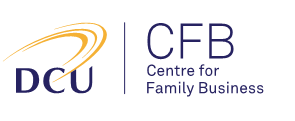 Success for Scholar Catherine Faherty, February 2017
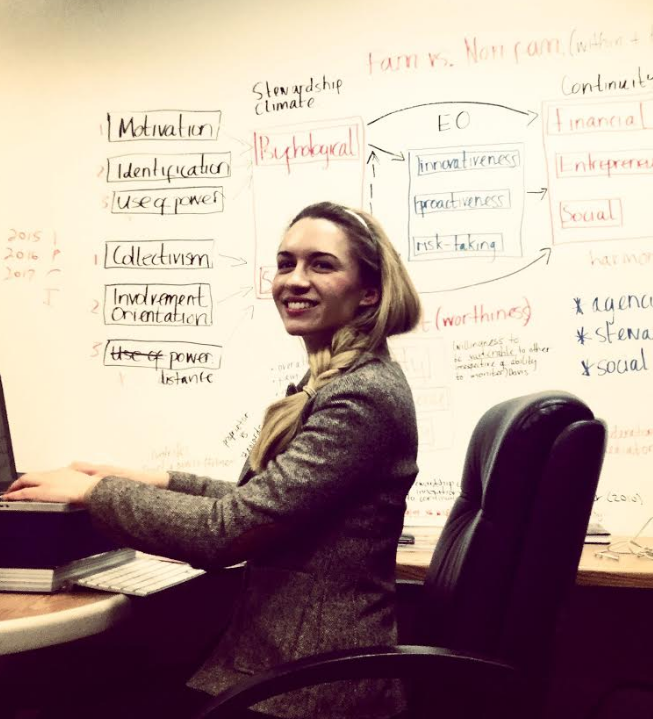 Catherine has launched the First National Business Survey on Workplace Culture & Trust 

Catherine has also secured a postdoctoral research position in the prestigious Kellogg School of Management at Northwestern University, Chicago
CFB Webinar delivered by Dr Eric Clinton, March 2017: 
Talent in the Family Business – 
The Role of Non-Family Members
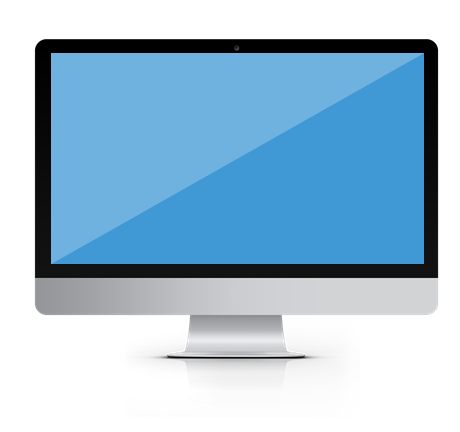 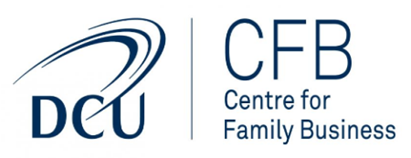 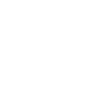 CFB Conference, March 2017: 
				The Darley Family
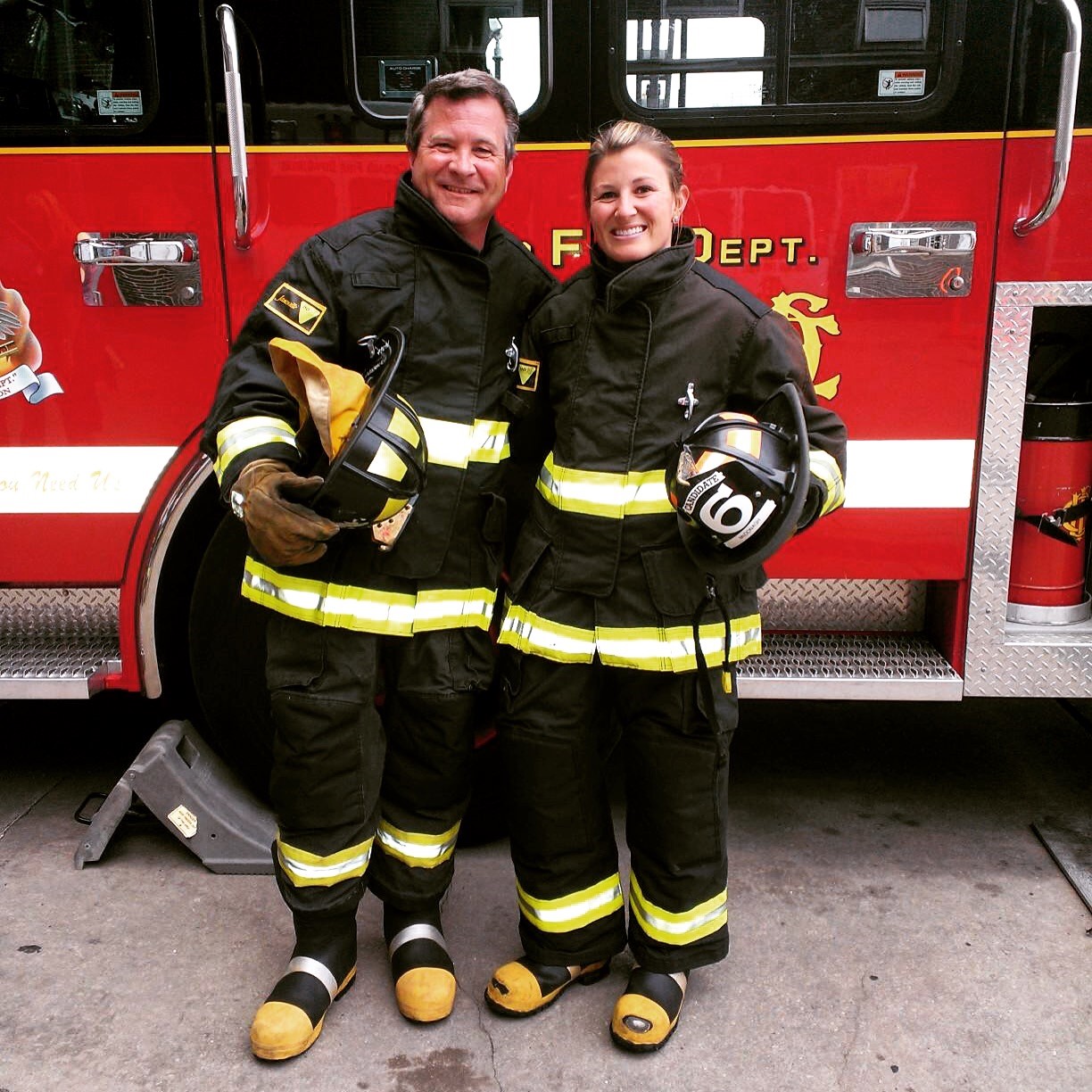 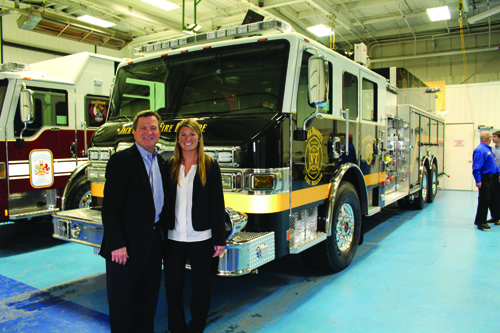 Paul Darley  & Audrey Darley of W.S. Darley & Co
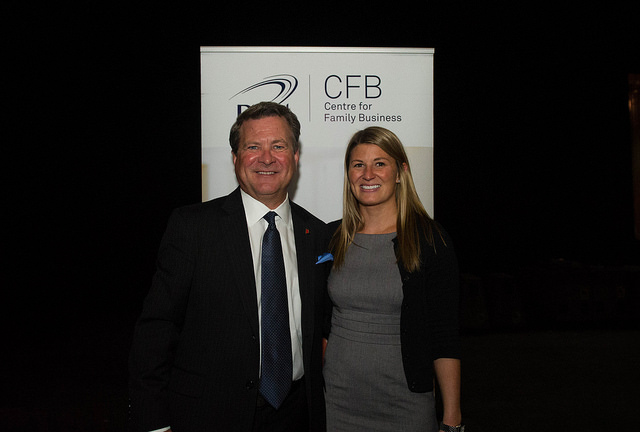 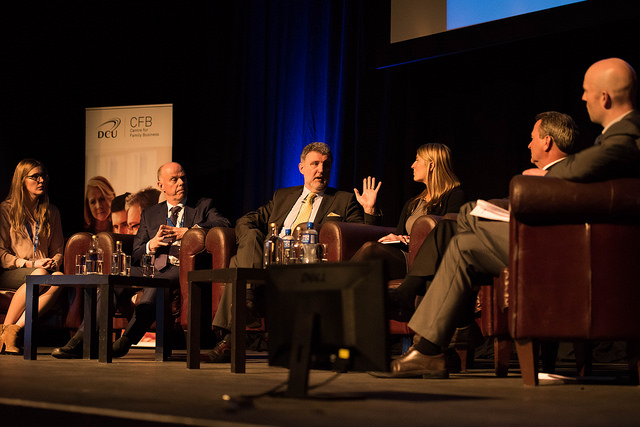 Kevin & Rachel O’Connor, Colourtrend; Paul Hennessey, PwC; and Audrey & Paul Darley, W.S. Darley & Co, in conversation with Brian O’Connor
CFB Roadshow, Dublin, May 2017
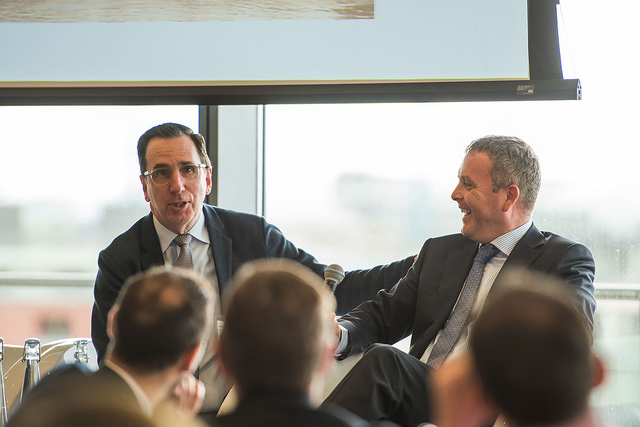 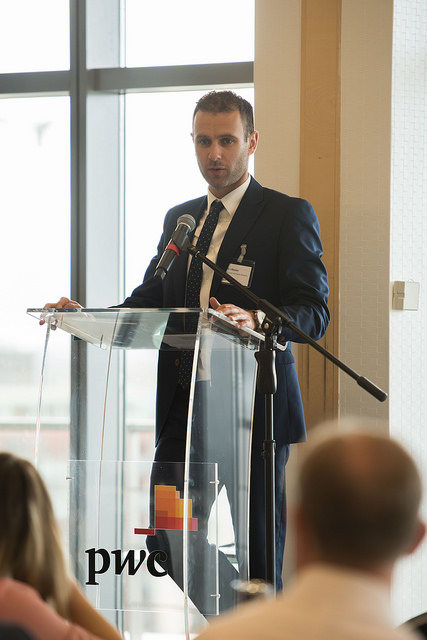 CSO Research Report Published, May 2017: 
Family Businesses in 
the Irish Services Sector
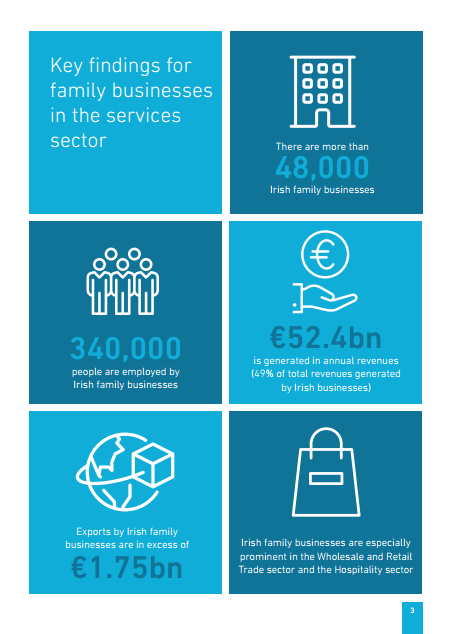 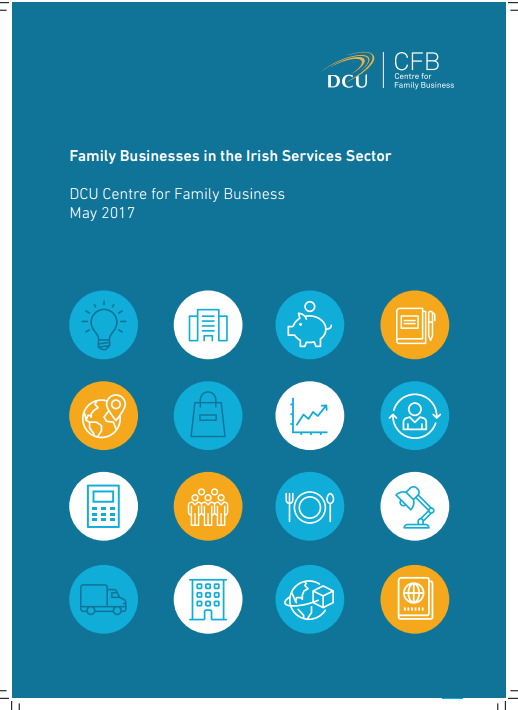 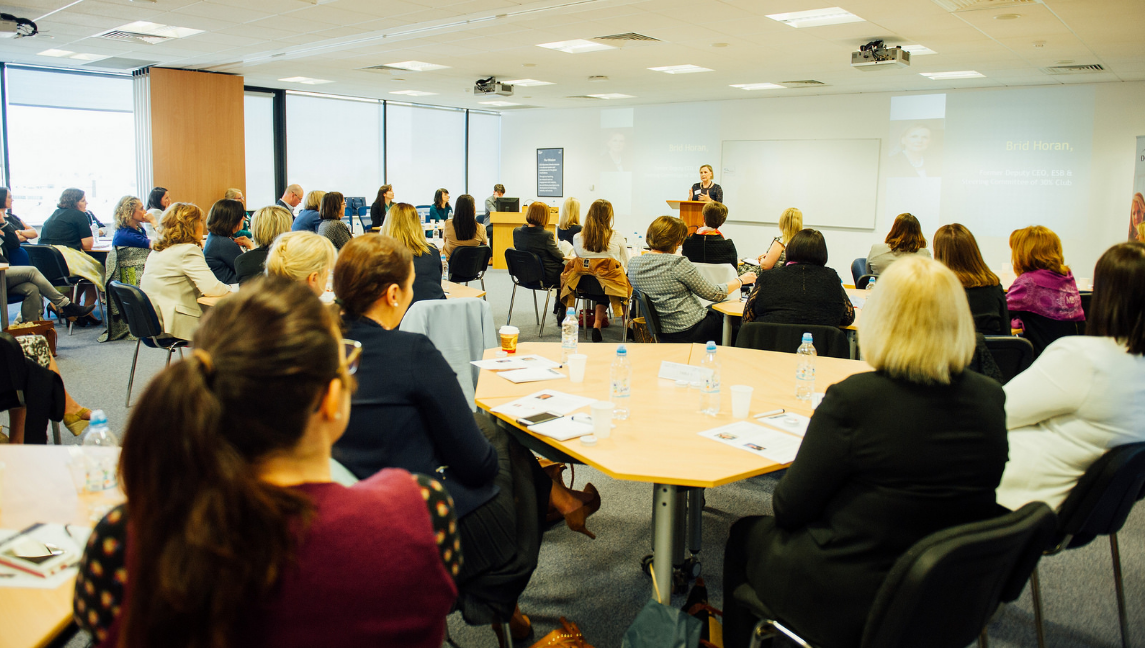 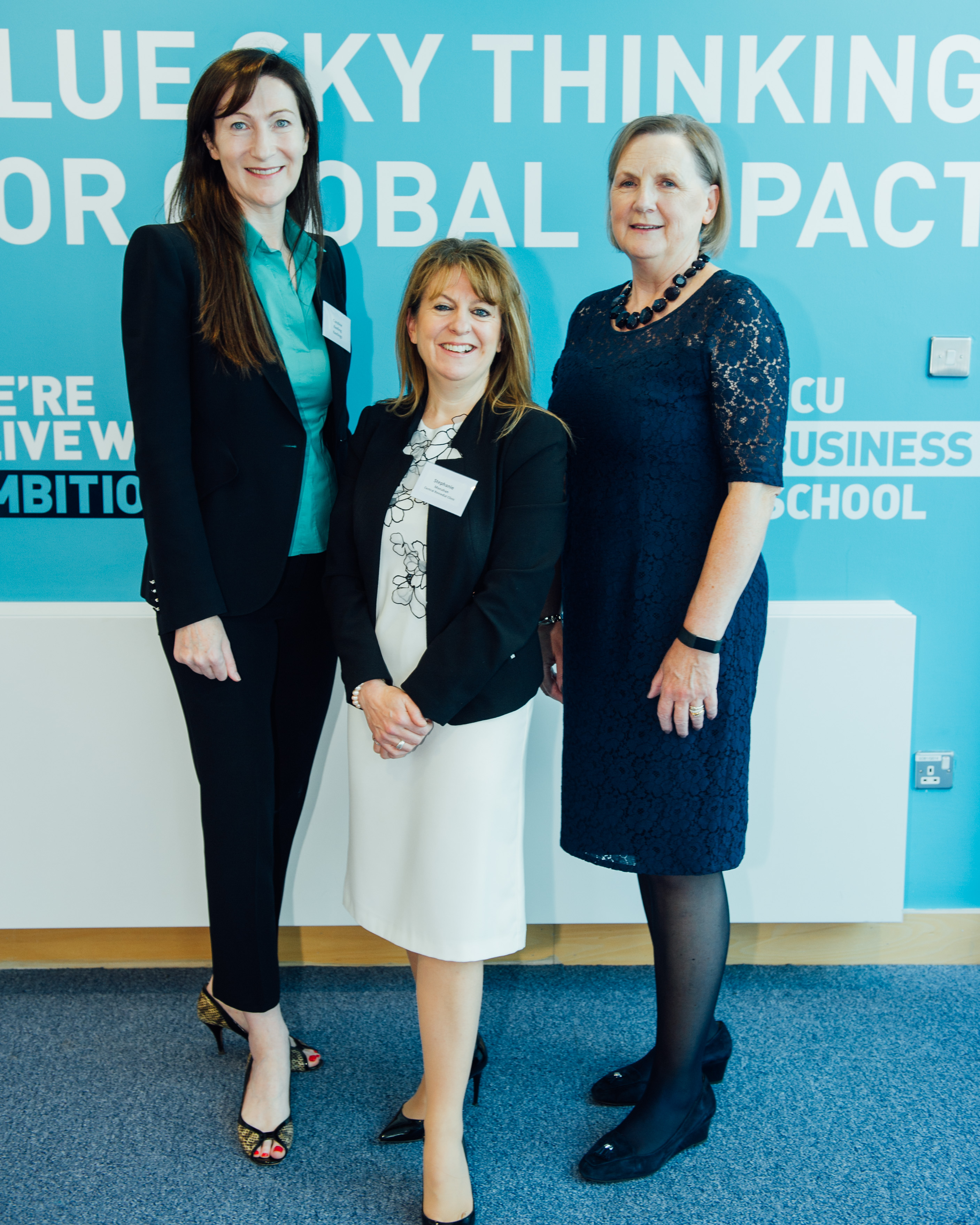 Women in Family Business & Leadership Event, May 2017
Women in Leadership & Family Business Event
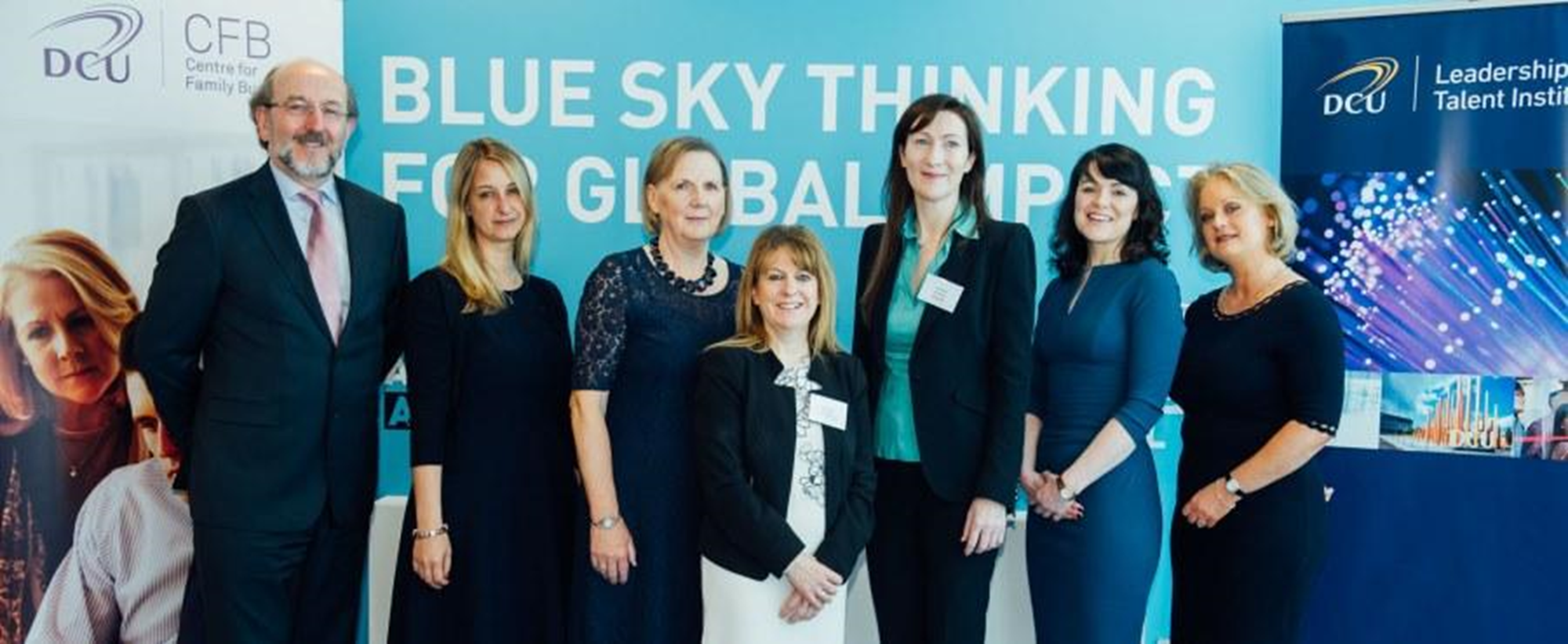 Guest Speakers Brid Horan, Caroline Keeling & Stephanie Manahan
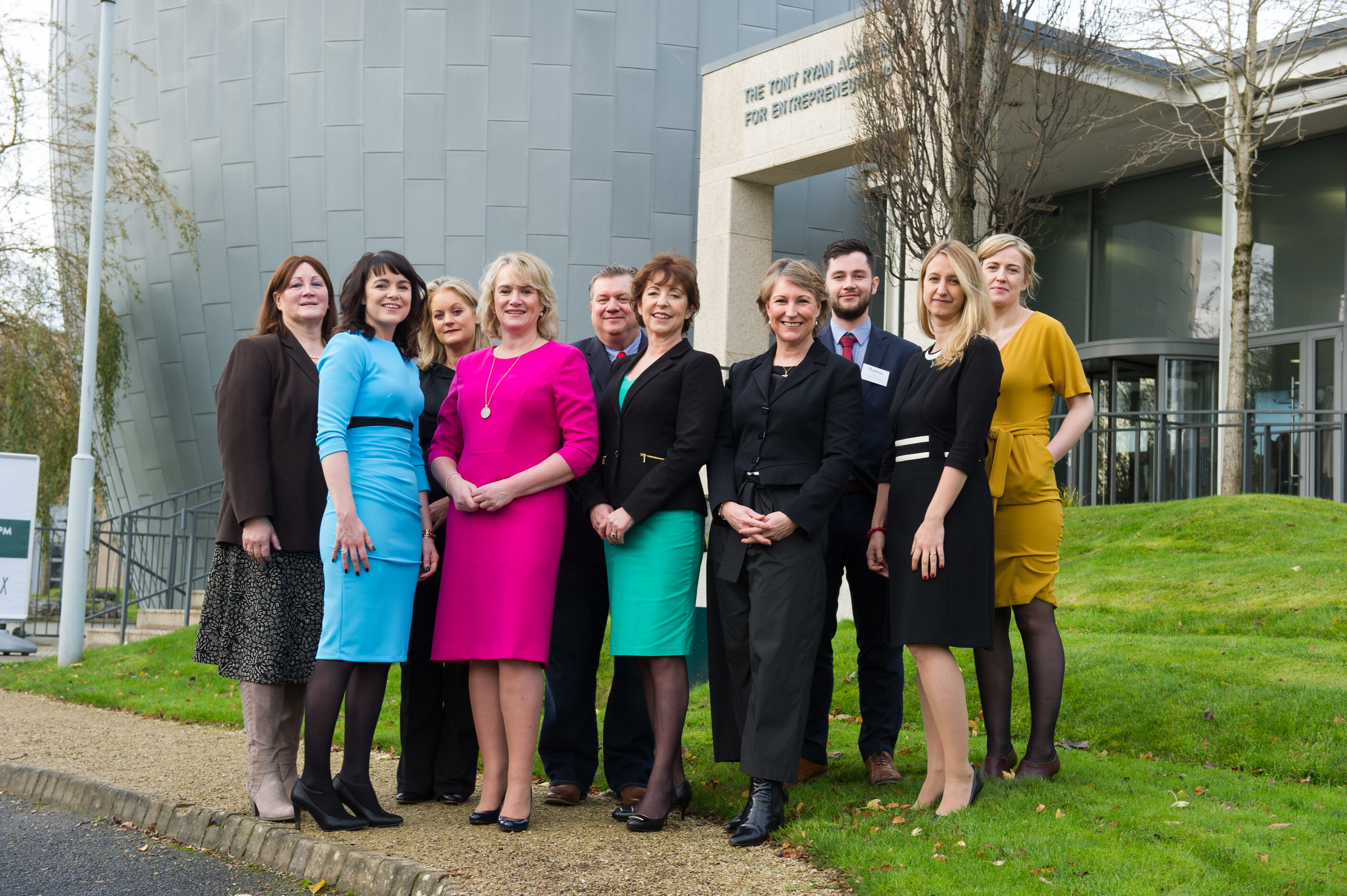 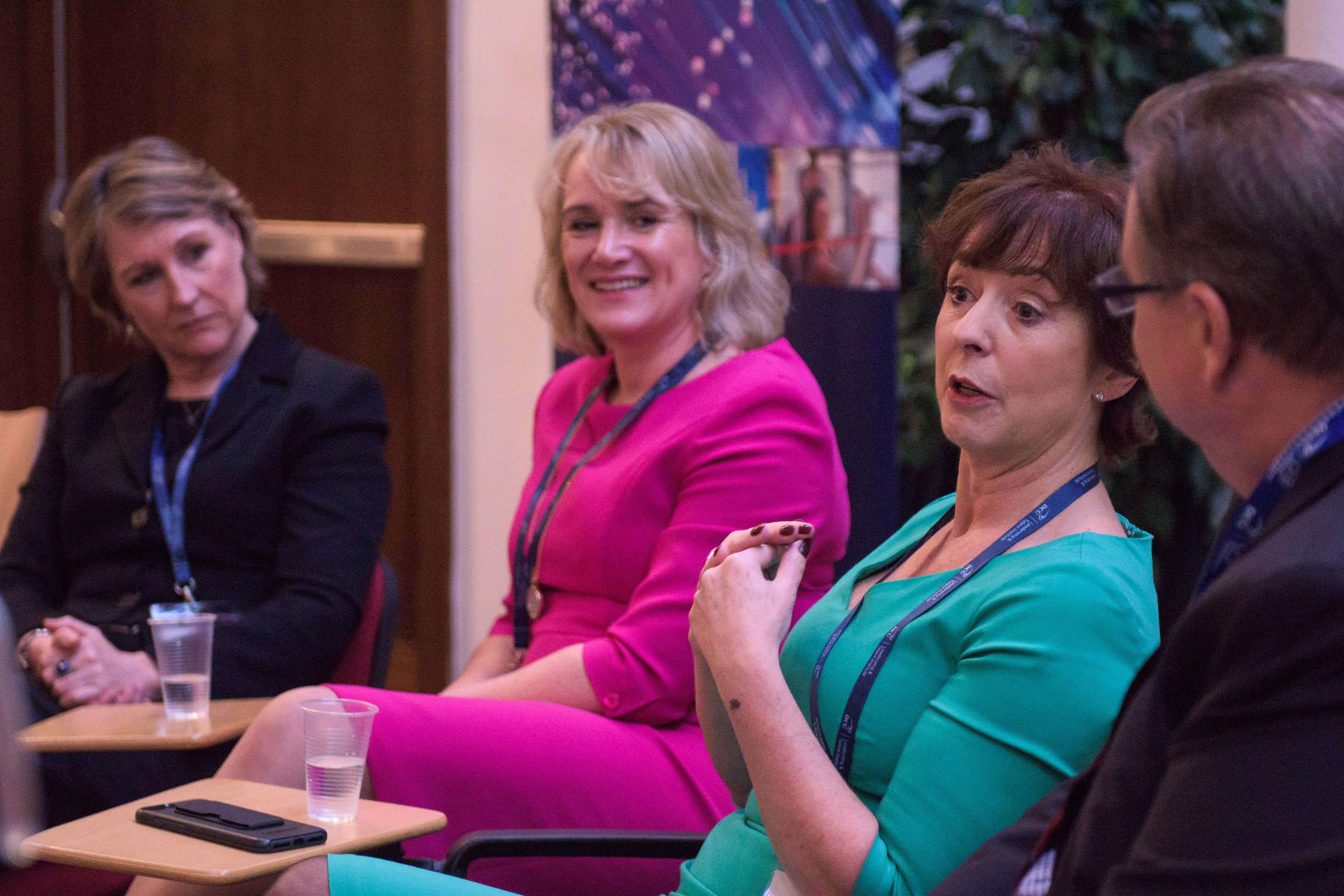 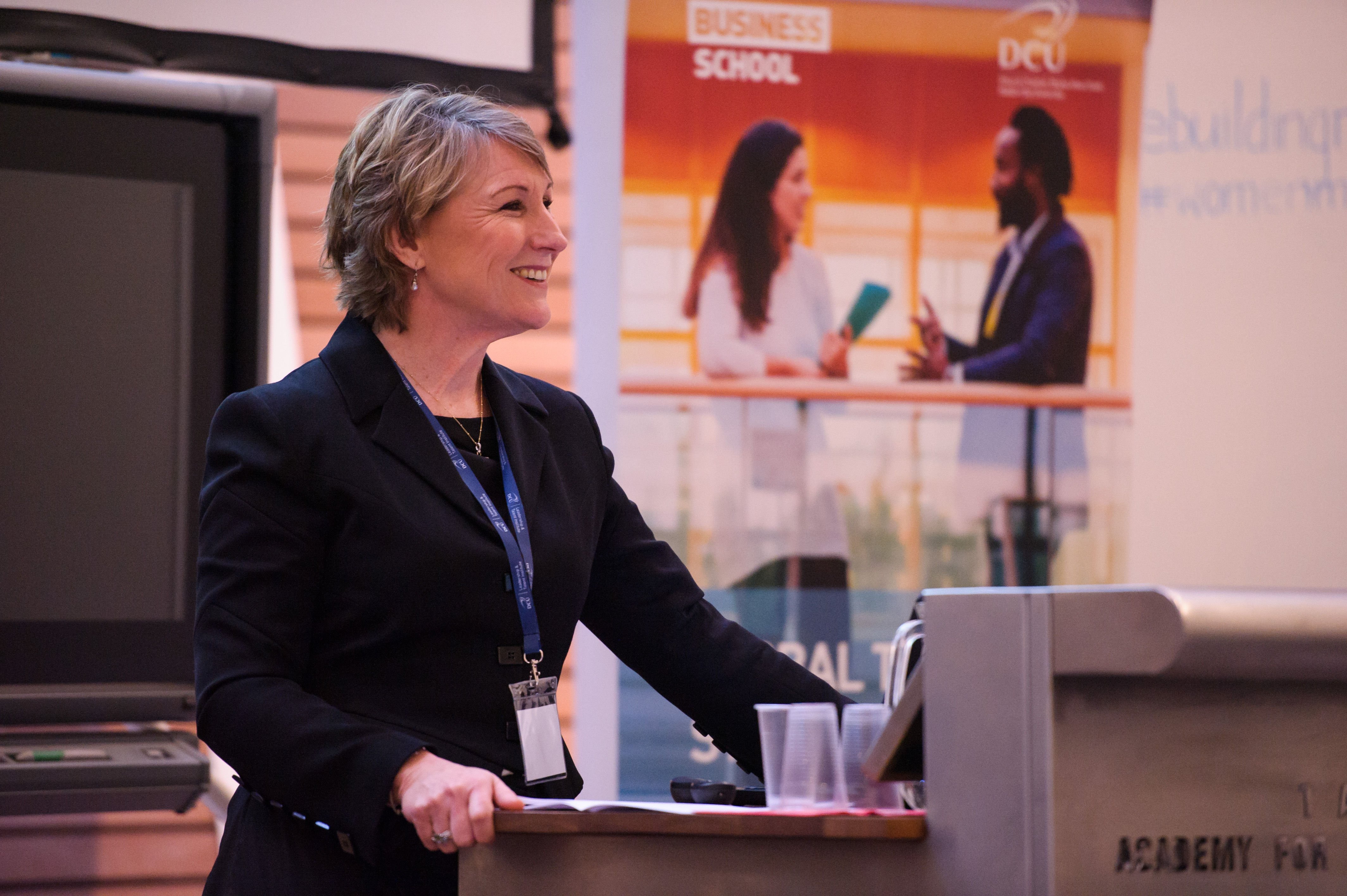 Women in Leadership and Family Business, November
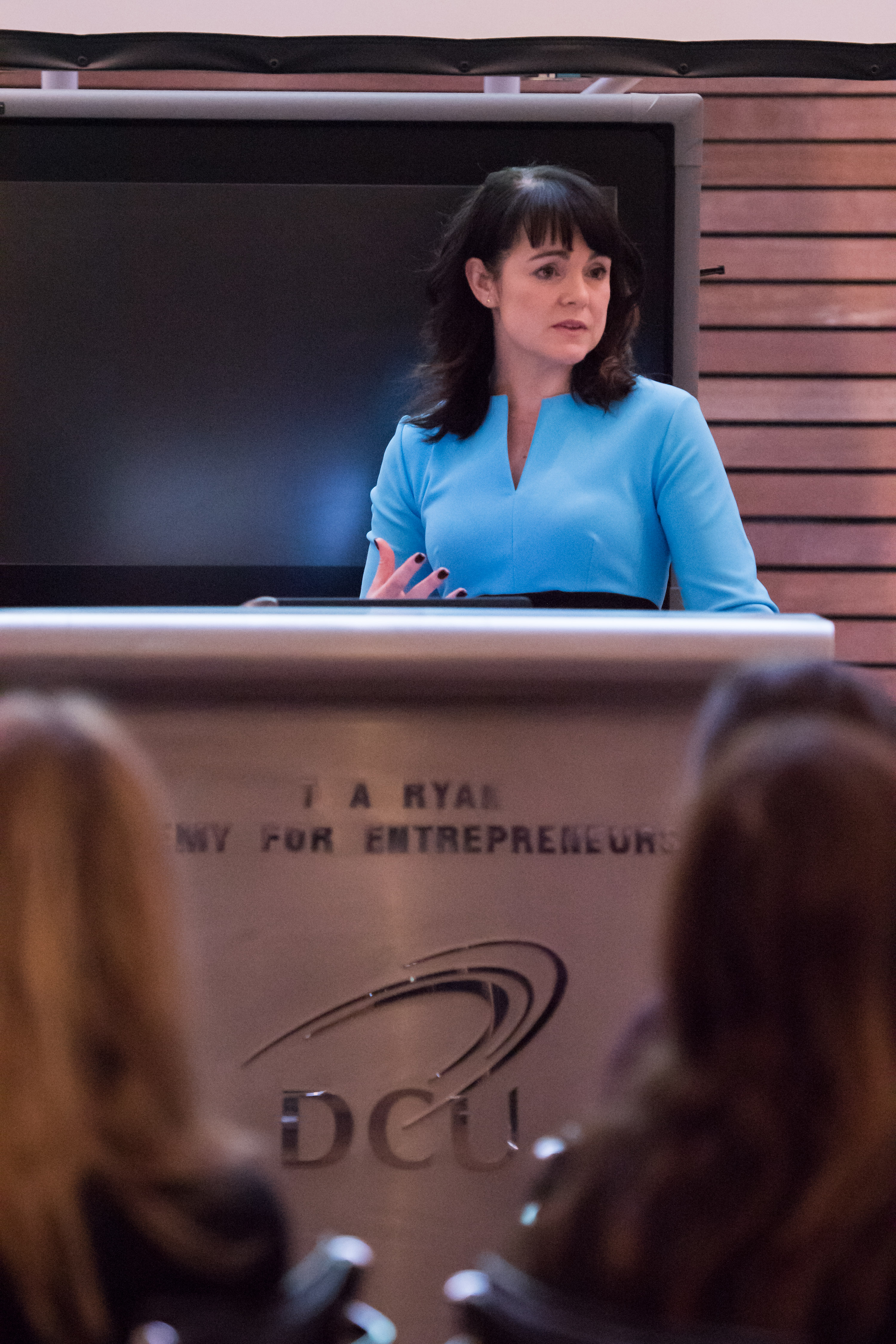 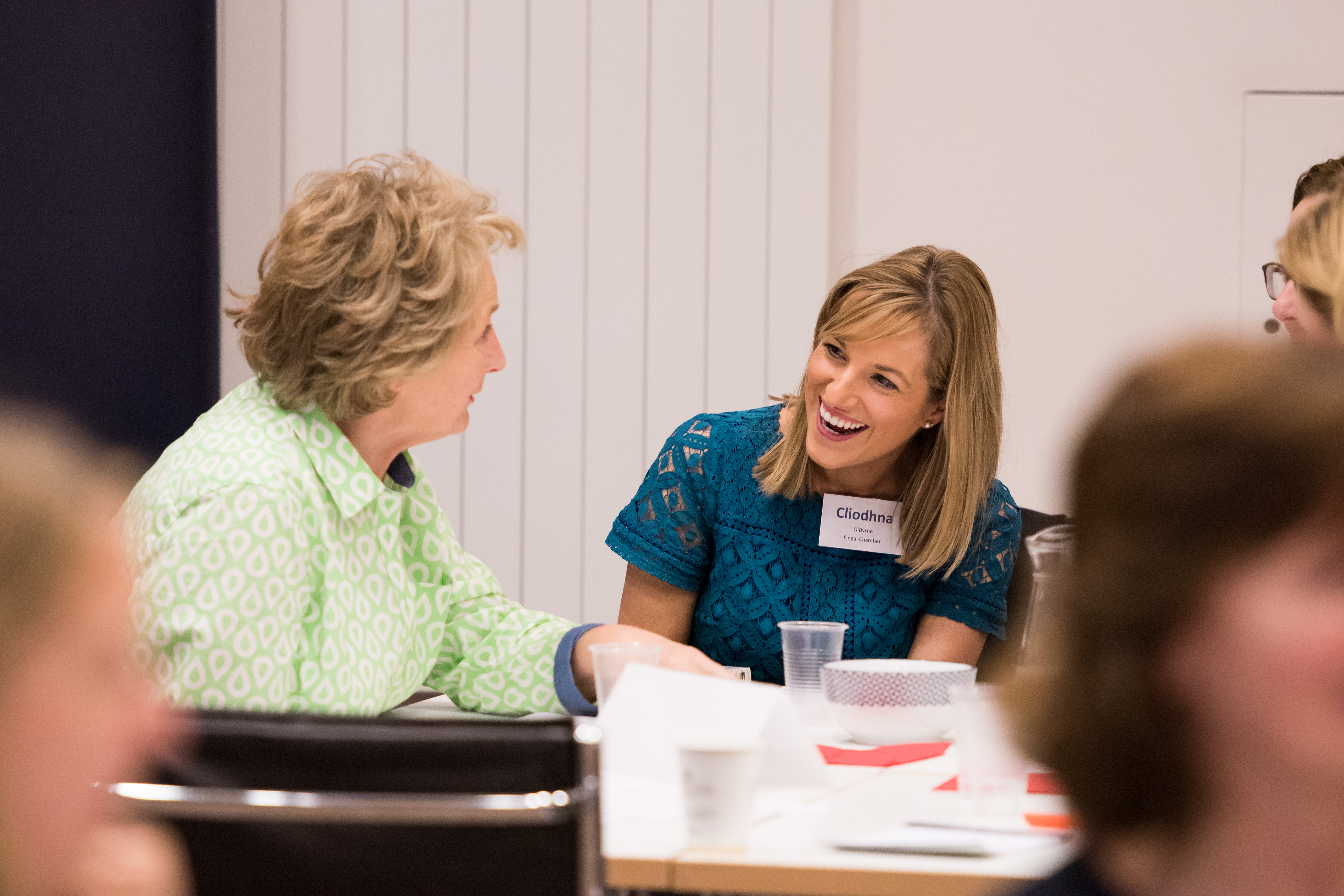 Women in Leadership & Family Business Series, November
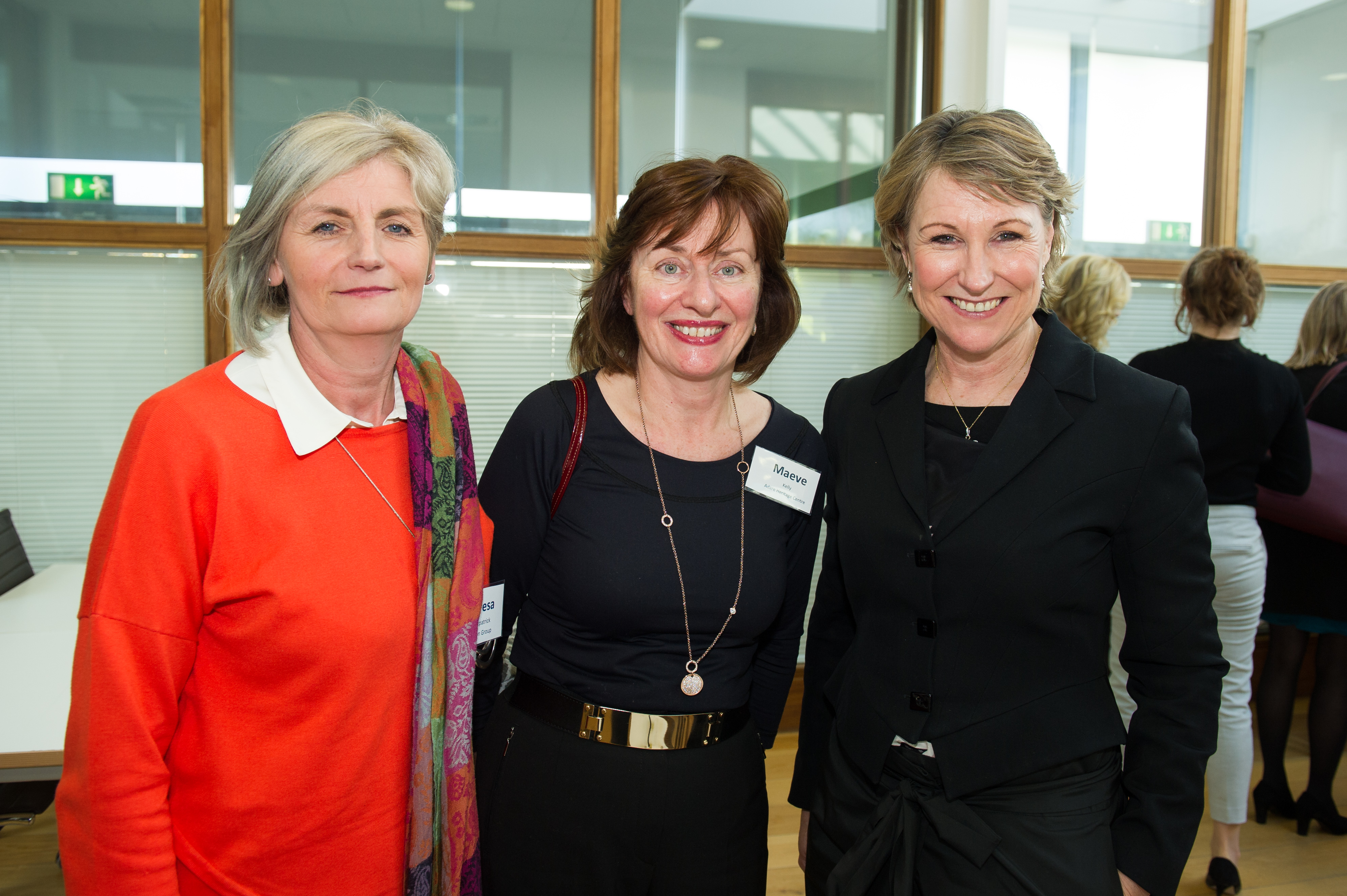